Getting to Conferral: Doctoral Degrees
Jenn Horan – Doctoral Degrees
February 12, 2025
Doctoral Overview
Resources
Required Documents (pre-graduation)
Graduation
Masters on the way
Fellowship
Resources 
(Your Two Best Friends)
Bookmark these two pages for quick reference

Graduate Catalog
https://catalog.uconn.edu/graduate/

Doctoral Degrees page
https://registrar.uconn.edu/graduation/doctoral-degrees/
Required Documentspre-graduation
Plan of Study – DMA, EdD, PhD
Advisement Report – AuD, DNP, DPT
Transfer Credits
General Exam
Dissertation Proposal
Research Approvals 
Document approvals
Milestones
Communication
Plan of Study & Advisement Report
Plan of Study
Submitted by the time 18 credits are completed
Advisory  committee approved

Advisement Report - AuD, DNP & DPT
Coordinated with department, by me, at end of term
Transfer Credits
Transfer credits are approved by the major advisor

A transfer credit request must be completed

If an official transcript was sent to the graduate school at the time of applying to UConn, a new one is not needed 

Transfer credits must be included on the doctoral plan of study

Credits requested for transfer cannot have been used toward earning another degree

Transfer credits will be added to the academic record when the transfer credit request and committee approved plan of study are received
General Exam
5 attendees required for AuD, DMA & PhD

3 attendees required for EdD & DNP

Exam committee may be different than advisory committee

If the exam committee is not the advisory committee, the exam committee approves(signs) the exam report

Full policy found in the graduate catalog, Academic Regulations section
Dissertation Proposal
Submitted by the time 9 credits of GRAD 6950 completed
There is not a “time between” defenses requirement

Required approvals:
Advisory committee
Department Head / Dean

Research approvals
IRB, IACUC, SCRO – approval letter or email must be submitted to me or degree audit for the milestone to reflected completed

Proposal milestone will be entered ‘in-progress’ if any approvals are missing, or the research approval is not submitted
Document Approvals
Email
Attach completed document(s) in an email to entire advisory committee, cc: jenn.horan@uconn.edu 
Ask committee to reply all with their approval
Approval emails must come from advisor's university email (UConn or UCHC) stating their approval of the document(s)
External advisors should reply all from their university or company email

Electronic Approvals
Attach completed document in an email to entire advisory committee cc: jenn.horan@uconn.edu
Electronic signatures can be via DocuSign or Adobe Verified Signature
Approvals typed with a Microsoft font must be accompanied by a reply all email from the advisor, noting their approval

Wet ink 
signed documents should be attached in an email, as a PDF or image, then emailed to jenn.horan@uconn.edu

All members of a student’s advisory committee must provide an 
original signature in one of the above ways
Milestones
Non-course milestones are added to the transcript for 
Plan of Study
General Exam
Dissertation Proposal
Dissertation

Documents are reviewed in the order received

The milestone date is when I receive it, not when it’s reviewed
General exams are the exception, the exam date is reflected on the transcript

The email you, or your department sends, to degreeaudit@uconn.edu or me, with required documents is your confirmation of submission.  Do not delete it.
Communication Expectationsre: Document Submission
There is not a ‘confirmation of receipt’ email sent to students when the plan of study, general exam, or dissertation proposal are received or reviewed

Emails to degreeaudit@uconn.edu receive an auto reply stating “the submission was received, the email has been routed to your auditor, and when reviewed there will be a non-course milestone on the transcript”

The email sent to our office, with the documents attached, is your confirmation the documents were submitted
Graduation
Application
Deadlines
Deferring Graduation
Required Graduation Documents
Communication
Ceremony
Completion vs. Conferral
Application
Application for graduation should be submitted by the end of the fourth (4th) week of the term you are graduating in 
	Final plan of study – not required by doctoral students

Step 4 – Doctoral Degrees page
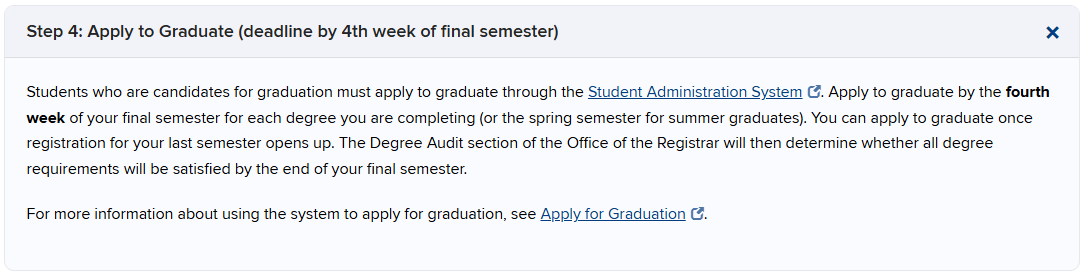 Deadlines
The academic calendar is where submission deadlines are posted 
	*there are no exceptions to the deadlines

A link to the calendar is also found in Step 7 of the Doctoral Degrees page
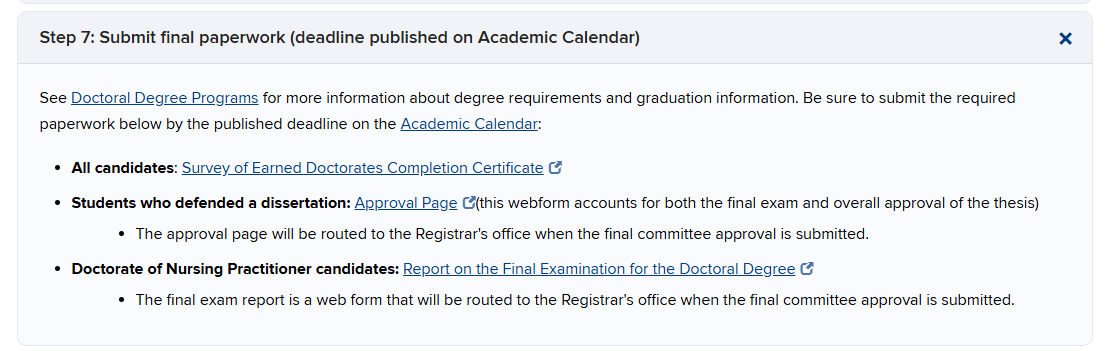 If the submission deadline is missed, the graduation application will be cancelled and new one will need to be submitted.
Deferring Graduation
If you need to change or cancel the graduation term
Email me, jenn.horan@uconn.edu or 
Degree Audit, degreeaudit@uconn.edu  

Students are not able to change their graduation term in student admin
Required Graduation Documents
Dissertation (EdD, DMA, PhD)
Uploaded to Submittable – Step 8, Doctoral Degrees page

Dissertation Approval Page (EdD, DMA, PhD)
Kuali workflow – Step 7, Doctoral Degrees page

External Advisors 
Receive an email from Kuali, to the email provided on the approval page, directing them email their approval to degreeaudit@uconn.edu
Their approval will never show on the approval page because they do not have NetID access

Final Exam (DNP)
Kuali form – Step 7, Doctoral Degrees page

Survey of Earned Doctorates – required of all doctoral programs
An email is sent to the student and me when the survey is completed, do not email the completion certificate to degree audit
Step 7
Doctoral Degrees page - https://registrar.uconn.edu/graduation/doctoral-degrees/
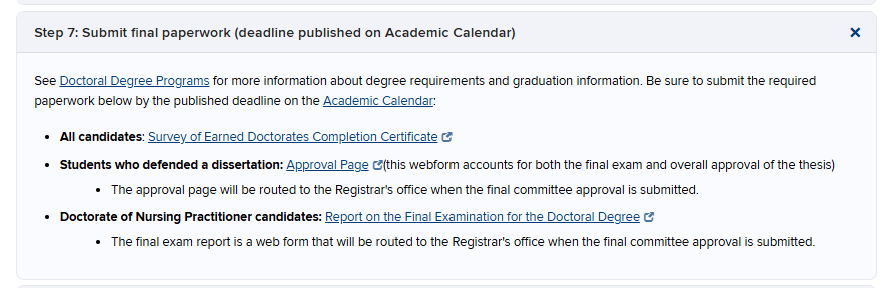 Communication Expectationsre: Graduation Submissions
Submittable and Kuali send automated emails when: 
the dissertation is uploaded(Submittable)
the dissertation is accepted (Submittable)
when the approval page is initiated(Kuali)
as each advisor submits their approval(Kuali) 
the approval page is accepted (Kuali)  

Both the dissertation and Kuali approval page will remain as ‘in-progress’ status until I review and accept them
In progress does not indicate something is incorrect or missing, only that is has not yet been reviewed
The Kuali workflow routes to me when all committee approvals are received

External advisor approvals do not appear on the approval page, the email approval they send is saved to your permanent record.
Ceremony
UConn holds one graduation ceremony each academic year in May

All graduates from December, May and August are eligible to participate in the ceremony
August graduates must have defended and submitted the proposal to be eligible to participate

March 1st - the deadline to apply for graduation to ensure your name is included in the		       commencement program
Graduation applications submitted after March 1st, will not be included in the program

Commencement page, https://commencement.uconn.edu/
Regalia and ticket information
Ceremony details
Contact information
Completion vs. Conferral
Completion date – the date all graduation items have been received
Dissertation uploaded
All committee approvals received
Survey of Earned Doctorates completed
Conferral Date = Graduation Date
The date posted on the academic calendar that degrees are conferred
Graduation dates are not automatically posted on the transcript on the day of 

No part of the doctoral review is automated
Assistantships
Alternate Completion Date - Request for Alternate Completion Date
Not a request to change the graduation date
Request to change the effective date of separating from the university
If hold a GA must stop working on the requested date
Must stop working the date dissertation is submitted
If planning to work full GA contract, submit on the academic calendar deadline date

Center for International Students & Scholars (CISS)
Notify them if deferring graduation
Master’s on the Way
Plan B(non-thesis) Master’s is the only option when using the PhD plan of study
PhD Plan
Committee approved doctoral plan of study must be submitted reflecting a minimum of 30 content credits and 15 dissertation research credits(minimum)
Your department / degree program may require more than the graduate school minimum and the program requirements supersede

Gen exam w/ recommendation or Master’s final exam
When the general exam is passed and the report submitted, the Comments line needs to include a recommendation from the advisory committee 
Master's final exam can be passed and submitted w/ PhD plan if the General Exam is not ready for completion

The degree will not be considered for award until both committee approved documents are received, 30 content credits are completed, and the recommendation is made by the committee. 
Awarded at the end of the term the recommendation is made or the next term (federal reporting changes)
Fellowship
2025 Summer Doctoral Dissertation Fellowship
Application dates > Feb 1 – 28
General Exam & Dissertation proposal milestones required
Milestones do not need to be present on transcript to apply for the fellowship			*do not wait to submit the application
Documents (general exam and dissertation proposal) MUST be submitted on or before February 28th
The document submission date requested on the application, is the date the email was sent to me or Degree Audit
Contact Info & Questions
The best way to contact me is;

Email: jenn.horan@uconn.edu or Teams: Horan, Jenn
We have plenty of time for questions, please add them to the chat or raise your hand